TÍTULO
Nome do Autor1 (E-mail); Nome do Autor2; Nome do Autor3; Nome do Autor4; Nome do Autor5; Nome do Autor6 (NÃO ESQUEÇA DE GRIFAR O NOME DO APRESENTADOR). A disposição do texto poderá ser alterada desde que todos os itens sejam contemplados.
INTRODUÇÃO

Inserir o texto da introdução.
OBJETIVOS

Inserir o objetivo geral e os objetivos específicos
METODOLOGIA

Inserir o texto referente a metodologia
RESULTADOS  E DISCUSSÃO ou RESULTADOS ESPERADOS

Para trabalhos com resultados, parciais ou totais, inserir o título RESULTADOS. Para trabalhos na modalidade projetos, inserir o título RESULTADOS ESPERADOS
CONCLUSÃO

A conclusão deverá ser inserida no pôster somente para trabalhos com resultados parciais/totais. Para pesquisa sem resultados, esse item deverá ser retirado
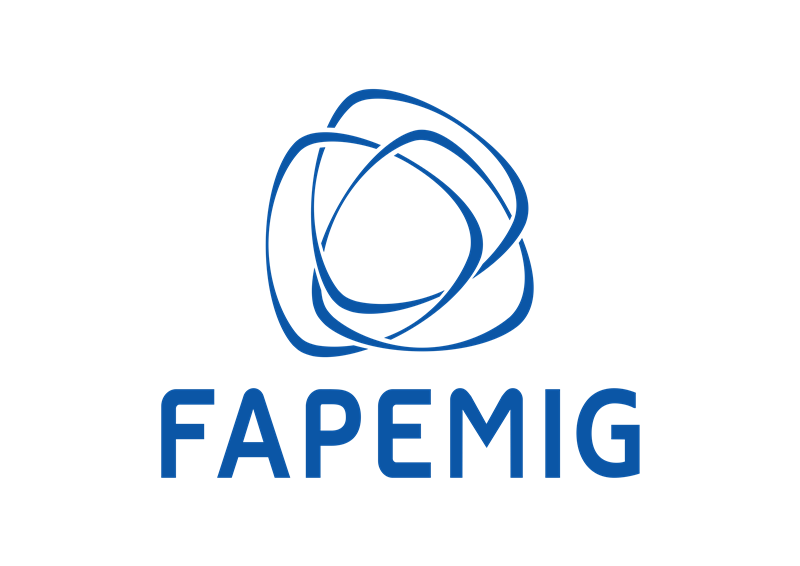 Agradecimentos à FAPEMIG ou ao CNPq e/ou ao UNIFOR-MG ou outra instituição financiadora
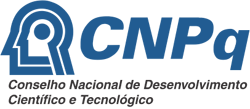